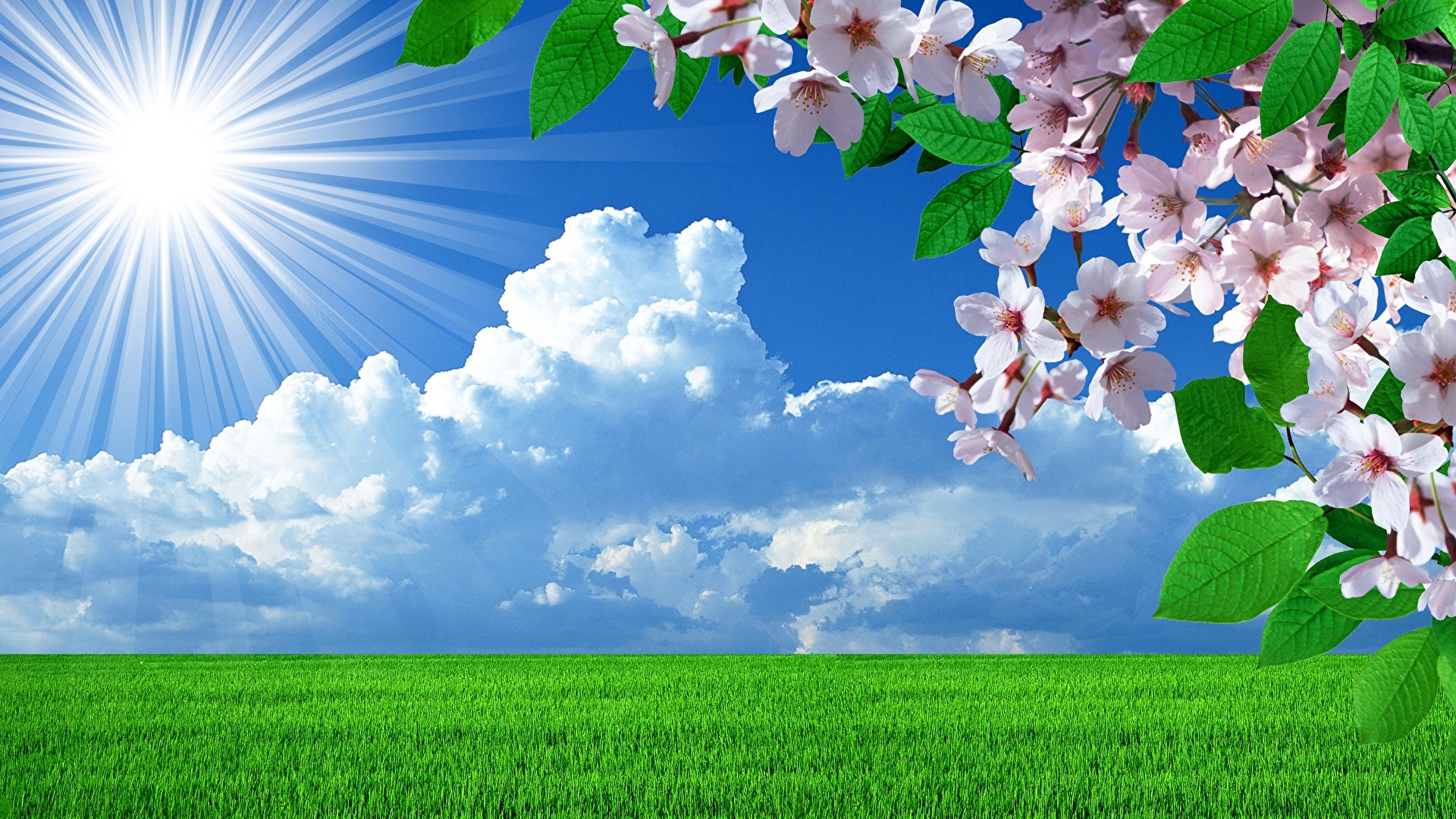 22 апреля –
 День Земли
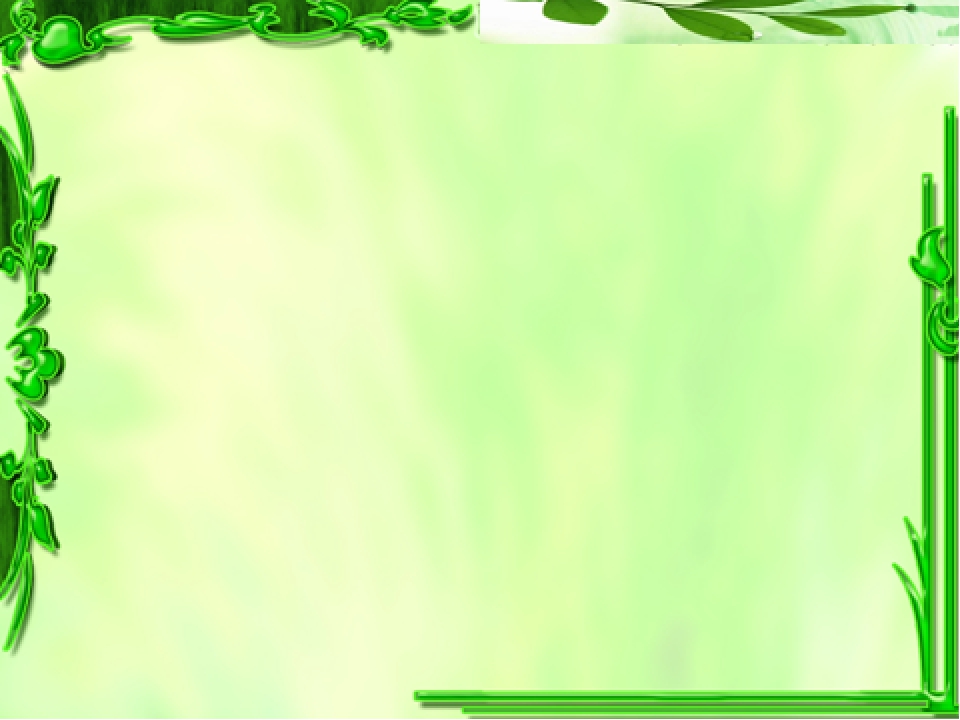 Традиция отмечать 22 апреля День Земли зародилась в США в 1970 году, в 1990 году этот день стал международной акцией. 
      В России его отмечают с 1992 года.
      В северном полушарии День Земли отмечается весной, а в Южном  полушарии — осенью. 
      Основной целью этой всемирной акции является привлечение внимания общества и каждого человека планеты к проблемам Земли, к проблемам ее окружающей среды.
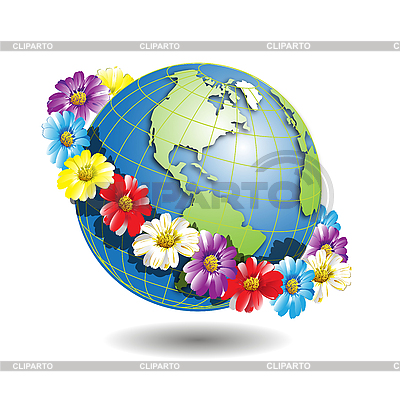 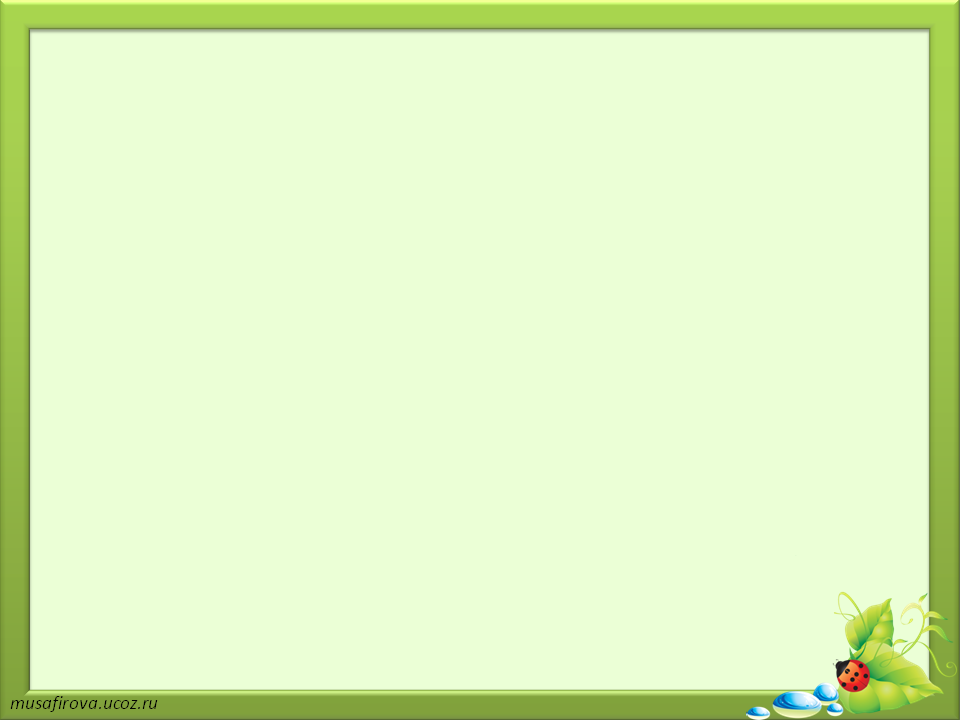 Как прекрасна наша земля!Есть на ней и леса и поляИ пустыни и горы высокиеИ моря – океаны глубокие.
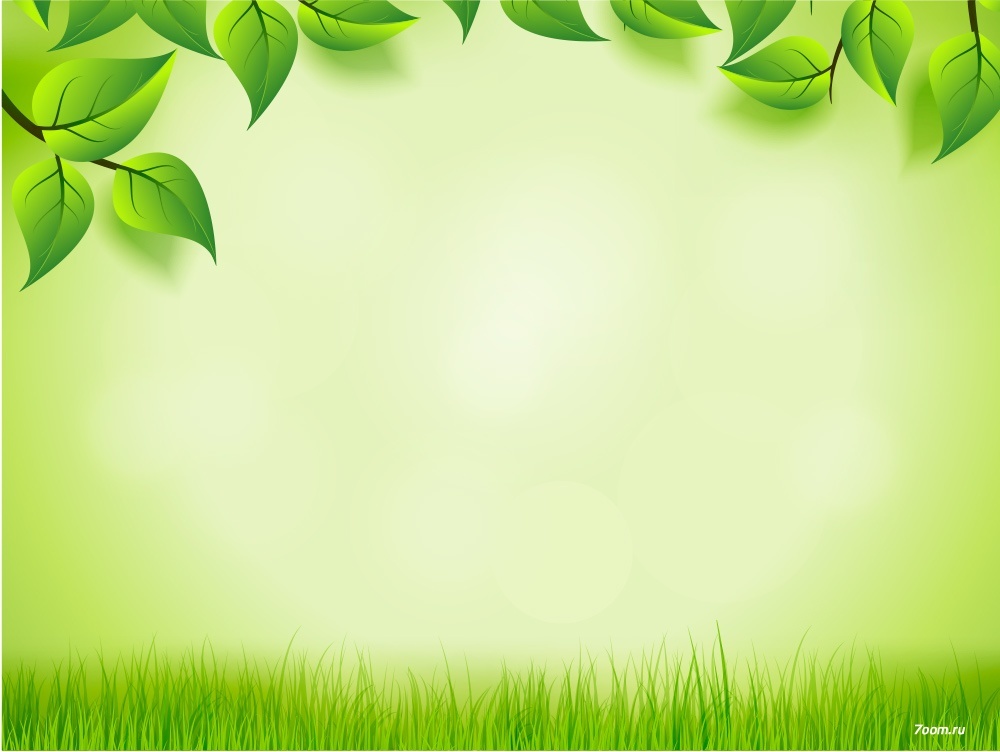 Жалобная книга природы
Природа – всё, что вокруг нас,Насколько может видеть глаз,Но мы, не знаю почему.Несправедливы к ней подчас.
     Ломаем ветви, рубим лес,Кидаем стёкла в рекуА чтобы всё восстановитьВек нужен человеку.
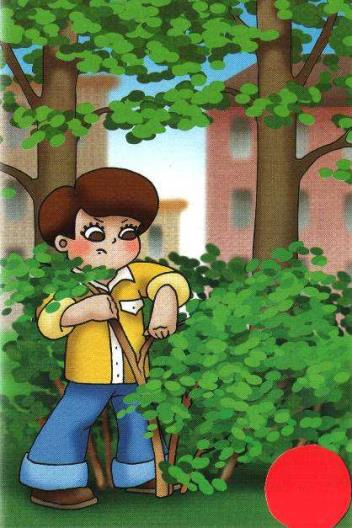 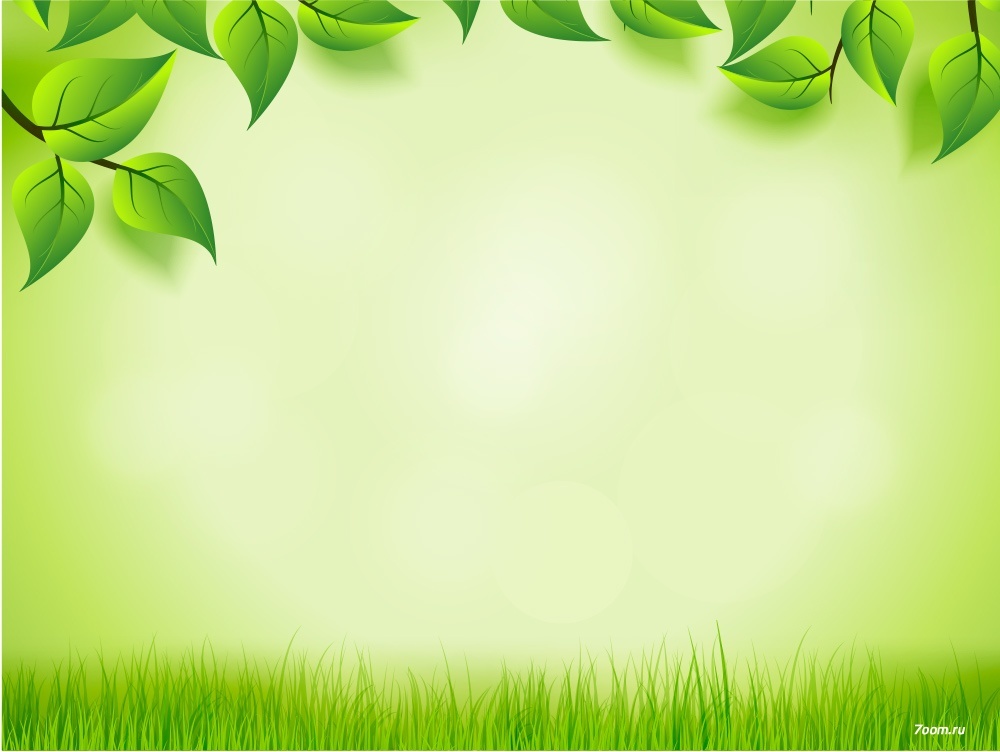 На полянке в парке детки,
 Дружно кушали конфетки.
 Разворачивали. Ели.
 Наземь фантики летели.
 
 Это всё увидеть смог,
 Проходивший паренёк.
 Головою покачал,
 А ребятам так сказал:
  
 "Уважаемые дети!
 За планету МЫ в ответе.
 Ведь живая Мать-Земля,
 Обижать её нельзя!
 
 Хорошо гулять, смеяться,
 В чистой речке покупаться.
 Свежим воздухом дышать.
 На песочке загорать.
 
 Чтоб в красивом мире жить,
 Землю мы должны ЛЮБИТЬ.
 Никогда не засорять.
 За собою убирать.
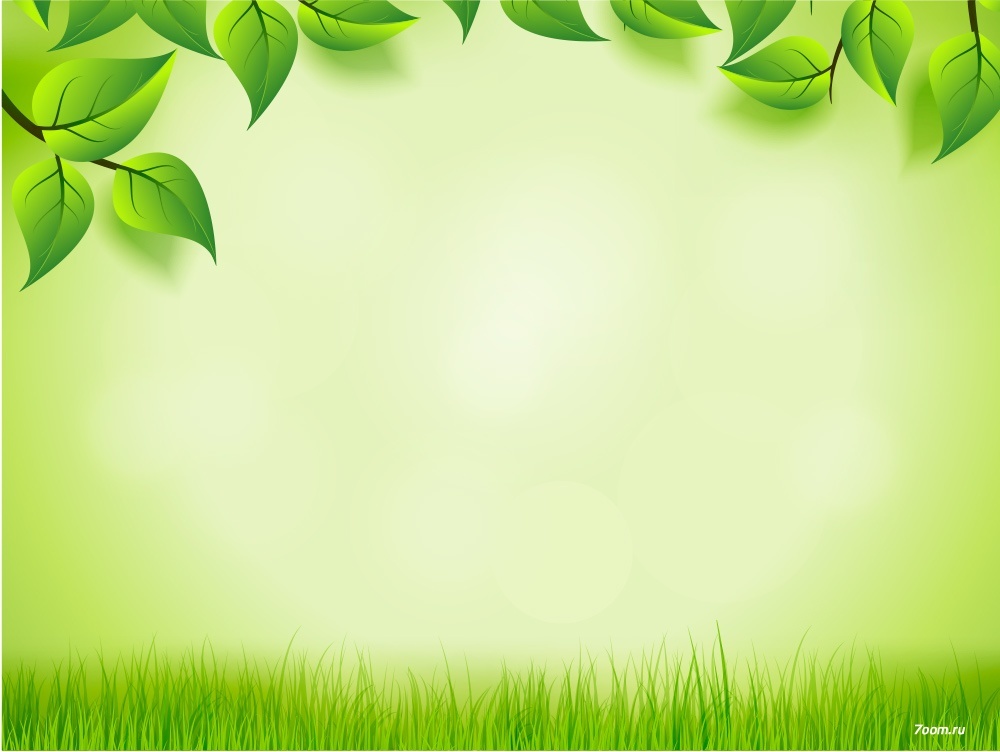 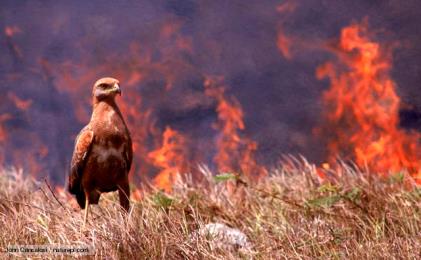 Не разжигай в лесу 
костер!
 Огонь коварен и хитер,
 Он уничтожит все кругом!
 А лес – он для животных дом.
 Стать может пеплом этот дом.
 Не навреди игрой с огнем.
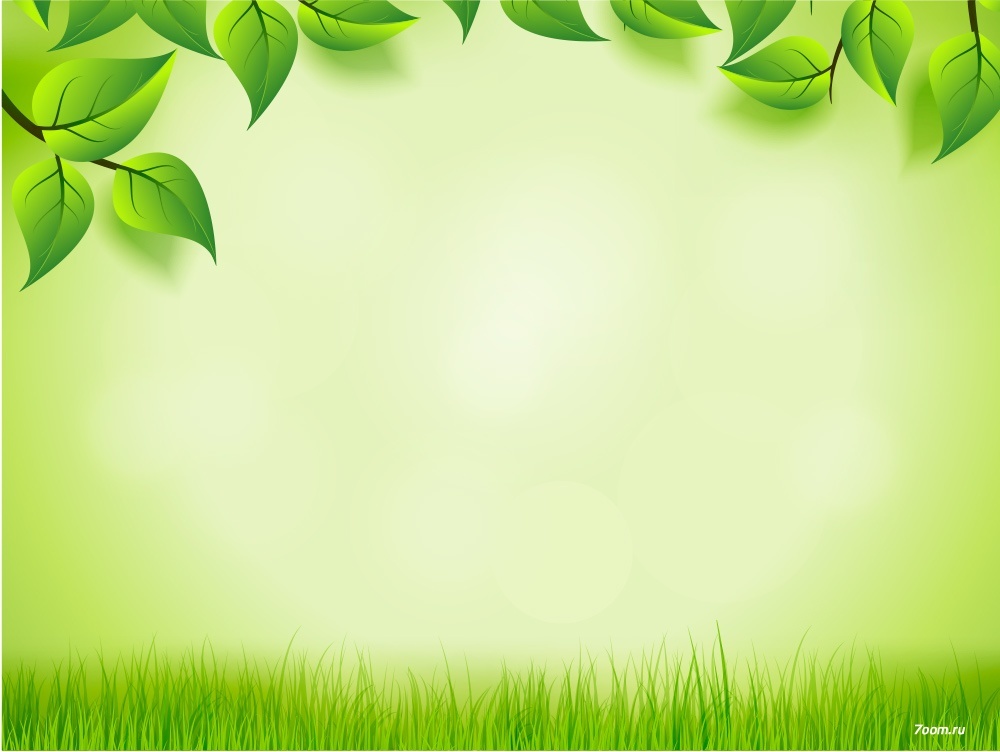 Не губи живоеПетя бабочку поймалИ божию коровку,Отпускать он их не сталИ посадил в коробку.Пришёл домой, про них забыл.У Пети игр тыщи.Попробовал бы сам — пожилГод без воды и пищи.Слышишь выстрелы в лесу?Целый день стреляет.Из ружья убил лису,А зачем — не знает.И палит во всех подрядПетя, тот же самый.А у маленьких лисятНету больше мамы.Есть, увы, среди детейИ плохие тоже,Им совсем не жаль зверей.Будем с ними строже!
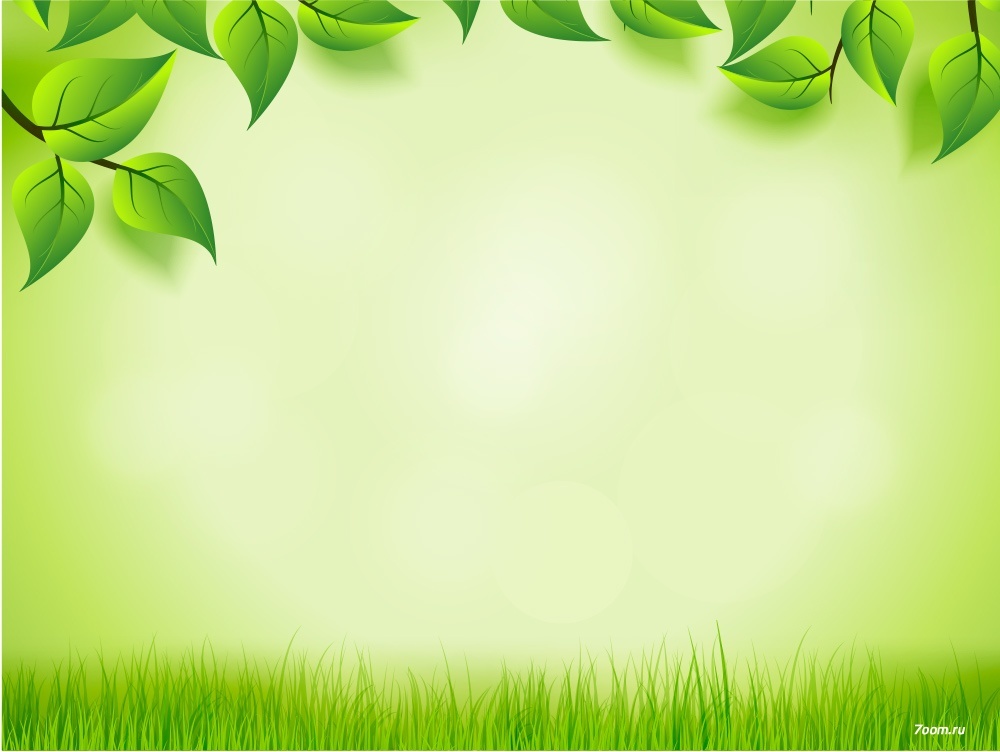 Не разоряйте птичьи гнезда!
 Дети запомнить должны 
 И понять: 
 Гнезда у птичек 
 Нельзя разорять! 
 Если в траве 
 Увидали яйцо 
 Или услышали 
 Крики птенцов, 
 Не приближайтесь, 
 Не лезьте туда 
 И не тревожьте 
 Ни птиц, ни гнезда.
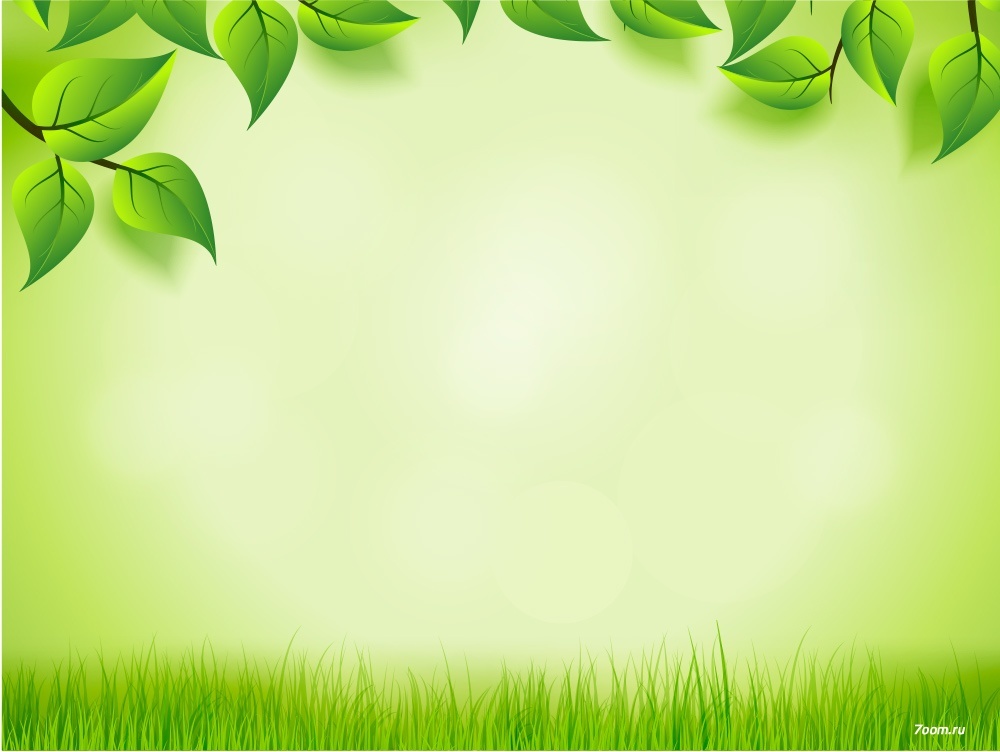 На берегу рекиТакая благодать!Сюда скорей бегиКупаться, загорать.Но только разный сорВ траве не оставляй,Не зарывай в песокИ в воду не бросай.Не засоряй сейчасПрекрасный водоем –И мы еще не разС тобой сюда придем!
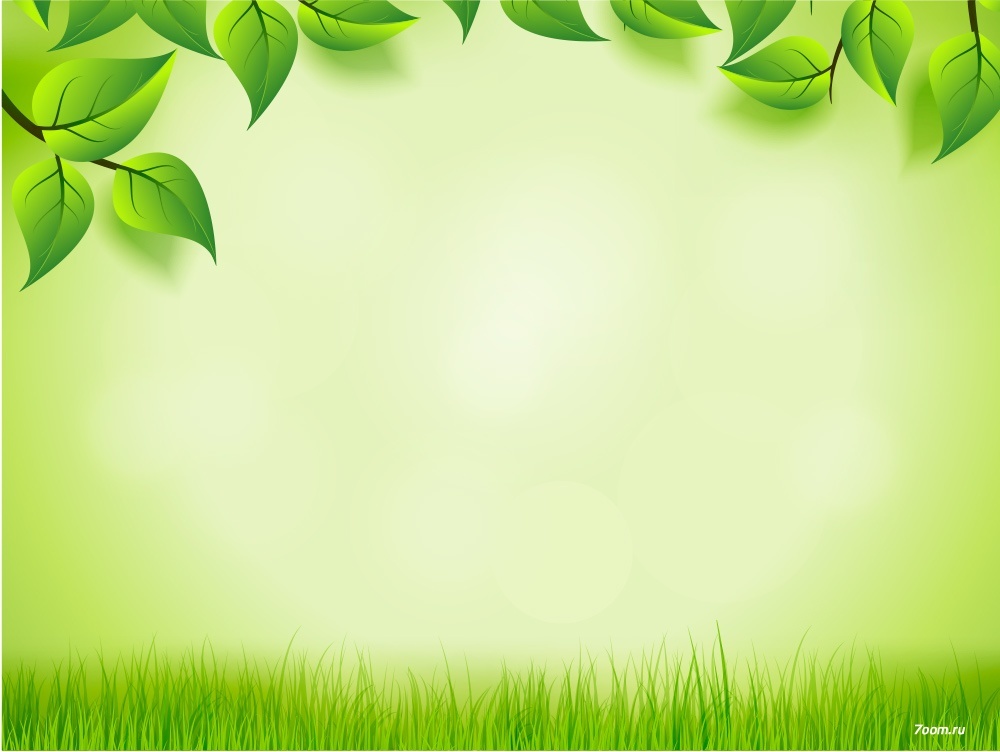 Для чего нужны цветы?Ясно всем – для красоты.Я люблю цветочки рвать И в веночек их вплетать.Раз цветок и два цветок –Вот уже готов венок:Очень он красив сейчас,Но увянет через час.Так зачем губить цветок,Чтоб на час сплести венок?Пусть цветы в лугах цветут,Красоту в наш мир несут.Пусть посеют семена,А когда придёт весна,Яркими цветами вдругРасцветёт зелёный луг.Для чего нужны цветы?Ясно всем - для красоты.Будет больше красоты,Если зря не рвать цветы.
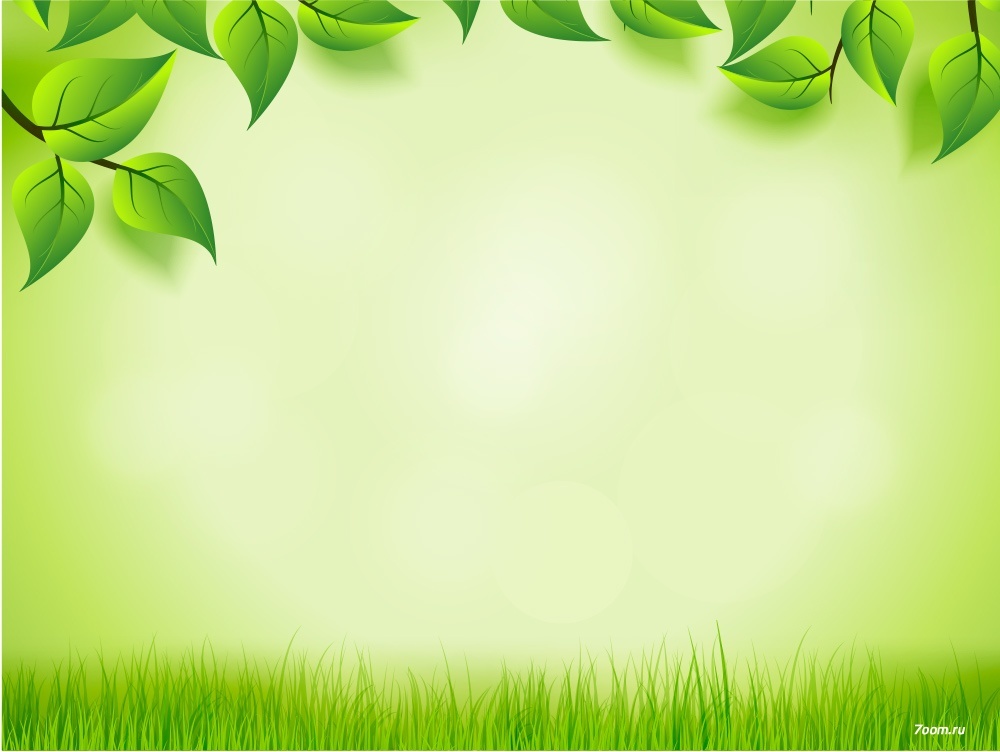 Чтоб цветы в лесу цвели,Всю весну и летоМы не будем собиратьИх больших букетов.Если птенчик из гнездаВыпорхнул до срока,Мы поможем, не беда,Не трещи, сорока.Хоть и вредный мухомор,Мы его не тронем.Вдруг понадобиться онЖителю лесному.Хрупкий домик муравьяНадо тоже охранять.Обязательно он долженЗа заборчиком стоять.Давайте, дошколята, природу охранять!О ней ни на минуту не надо забывать.Ведь цветы, леса, поля и речки,Это все для нас навечно!
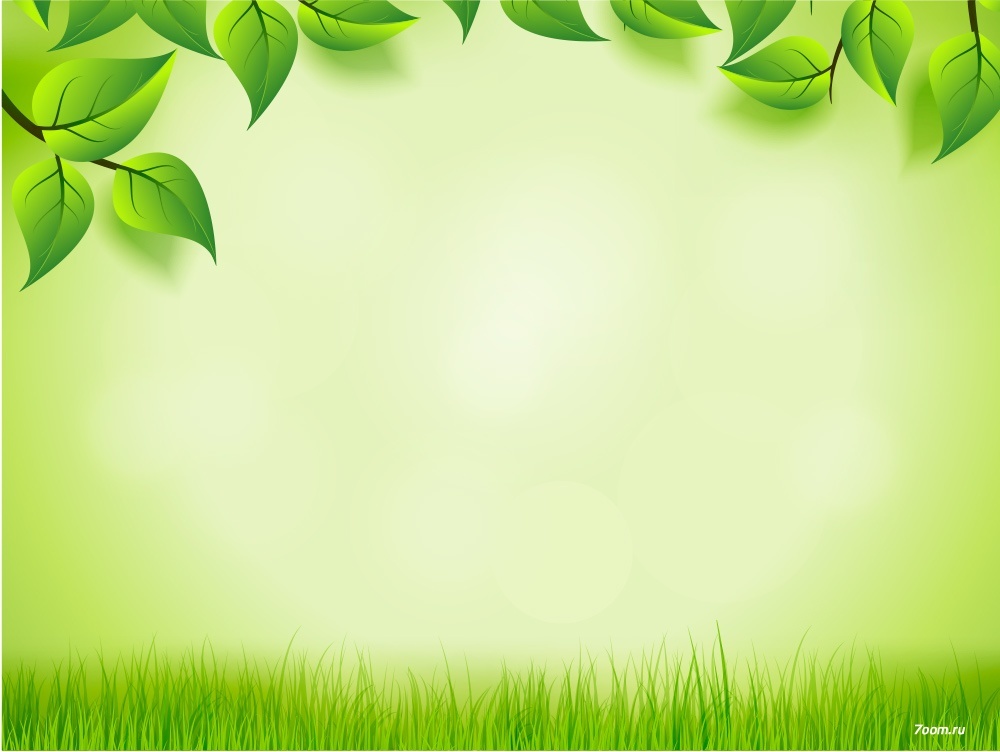 Украсим Землю цветами
Давайте вместе Землю украшать,
Сажать сады, цветы сажать повсюду.
Давайте вместе Землю уважать
И относиться с нежностью, как к чуду!
Мы забываем, что она у нас одна –
Неповторимая, ранимая, живая.
Прекрасная: хоть лето, хоть зима…
Она у нас одна, одна такая!
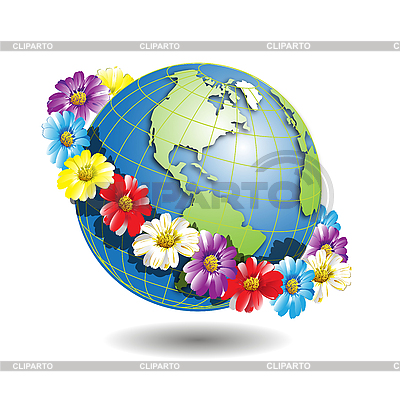